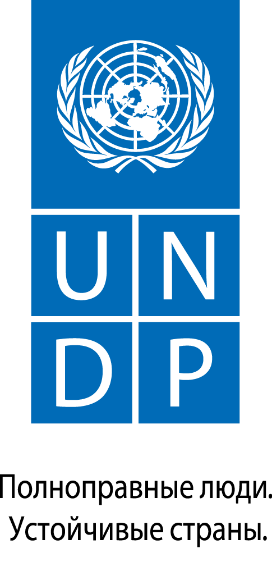 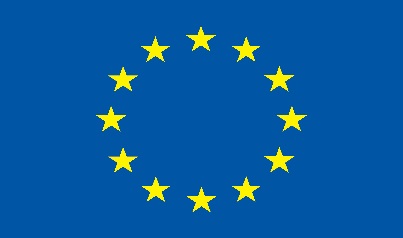 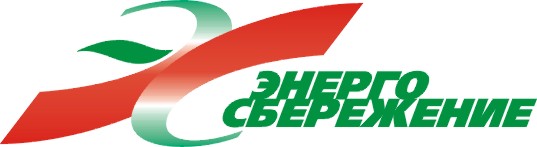 Проект финансируется Европейским союзом
Проект «Энергоэффективность в школах»
Представление проекта: цели и ожидаемые результаты

Никитин С.Н.
13-14 ноября, 2014 г.
г. Минск
Цель проекта
Основная цель проекта – повышение эффективности использования ТЭР на местном уровне в Республике Беларусь посредством применения энергосберегающих технологий/мер на объектах учреждений образования (детские сады, школы, школы-интернаты, ПТУ).
Продолжительность проекта – 2013-2016 годы.
Бюджет проекта – 2 млн. евро, в том числе грант на реализацию мероприятий – 1,16 млн. евро. 
Целевые регионы – Витебская, Гродненская, Минская области.
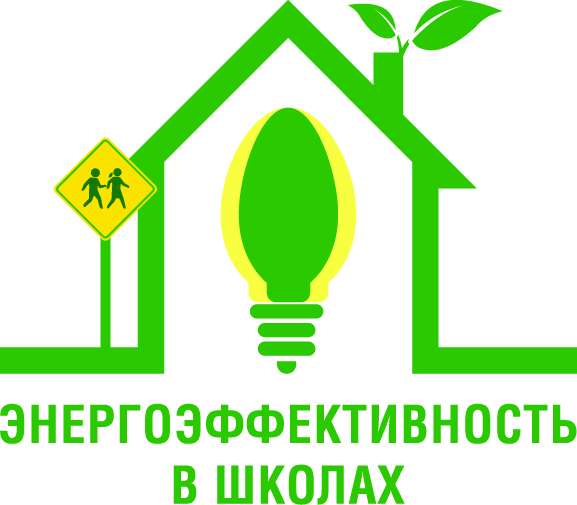 2
www.energybel.by
Партнеры и участники, бенефициары проекта
Департамент  по  энергоэффективности – национальная исполняющая организация;
Областные  исполнительные  комитеты  Минской,  Гродненской  и  Витебской  областей, районные исполнительные комитеты соответствующих районов (отделы образования);
Учреждения  образования  Минской,  Гродненской  и  Витебской  областей (школы, детсады, школы-интернаты, ПТУ);
Учительско-преподавательский состав, ученики и их родители;
Местные общественные организации и местное население.
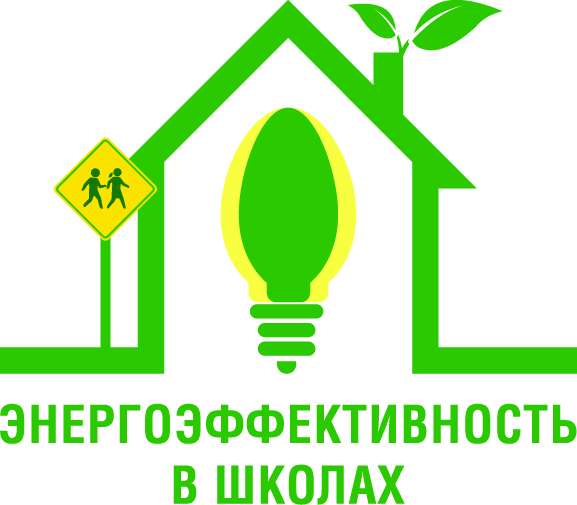 3
www.energybel.by
Задачи проекта
Повышение информированности населения по  вопросам рационального использования энергии;
Укрепление потенциала вовлеченных в проект организаций по реализации собственных мер, направленных на повышение энергоэффективности и использование возобновляемых источников энергии;
Создание демонстрационных площадок по внедрению инновационных технологий по энергоэффективности на объектах местной социальной инфраструктуры;
Повышение активности участия местных исполнительных и распорядительных органов, учреждений образования и населения в реализации мероприятий по энергоэффективности на местном уровне, распространении результатов проекта.
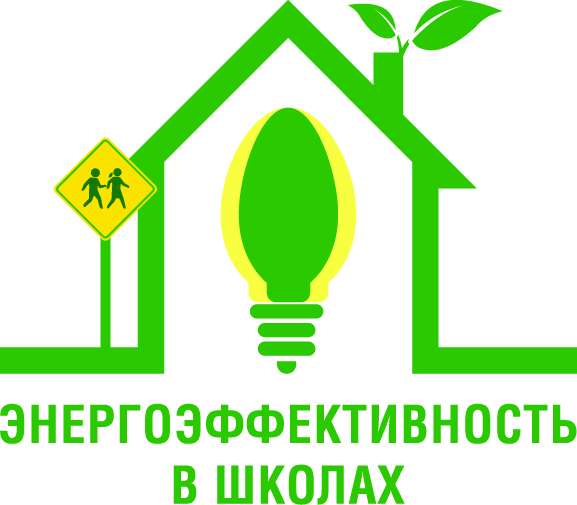 4
www.energybel.by
Мероприятия проекта
Осуществление стандартных мероприятий при модернизации зданий в соответствии с новыми нормами проектирования и строительства, которые требуют применения более высокого значения термического сопротивления наружных стен, окон, кровли по сравнению с ранее действовавшими.
Внедрение новых энергоэффективных технологий на демонстрационных объектах – установка систем вентиляции с рекуперацией тепла. Применение данной энергосберегающей технологии позволит снизить потери тепла на 28-30%. 
Внедрение технологий использования возобновляемой энергии на демонстрационных объектах – солнечных коллекторов для подогрева воды. В зависимости от интенсивности солнечного излучения, такая система снизит потребление тепловой энергии на 50-100% по сравнению с традиционной системой ГВС, используемой в зданиях системы учреждений образования.
Использование подхода территориально-ориентированного развития (ТОР) для вовлечения местного населения в процесс реализации проекта. Способствование повышению знаний учащихся в сфере энергоэффективности посредством разработки и внедрения специальных учебных программ. Активная работа с местными исполнительными и распорядительными органами с целью повышения их потенциала по привлечению инвестиций в проекты по энергоэффективности.
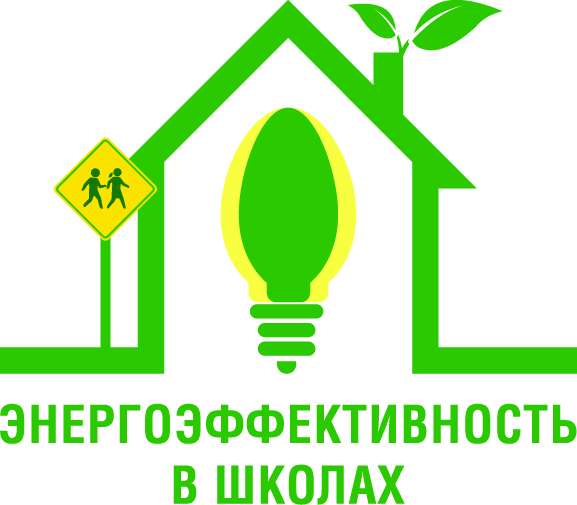 5
www.energybel.by
Компоненты проекта
Компонент 1: Информирование и обучение  местных заинтересованных сторон в целевых районах проекта по вопросам энергоэффективности.
Компонент 2: Пилотные проекты по повышению энергоэффективности, реализованные с помощью целевого финансирования, выделенного на конкурсной основе.
Компонент 3: Апробация подхода территориально-ориентированного развития (ТОР) в целевых районах проекта в привязке к устойчивому управлению энергоресурсами на местном уровне.
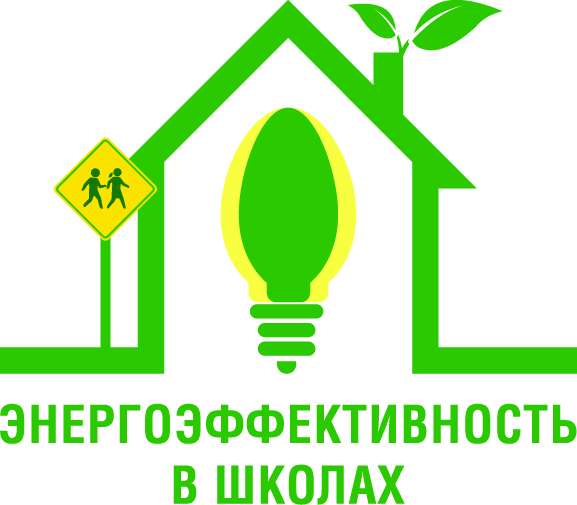 6
www.energybel.by
Компонент 1
Повышение осведомленности представителей местных исполнительных и распорядительных органов, заинтересованных групп населения, участвующих в проекте, о важности вопросов энергоэффективности и о простых мерах по рациональному использованию энергии;
Обучение группы учителей преподаванию вопросов энергоэффективности на факультативных занятиях;
Оказание содействия в организации внеклассных/факультативных учебных курсов по энергоэффективности; 
Информационная кампания (ежеквартальный информационный бюллетень, тематический сайт проект, тематические публикации, статьи в местных средствах массовой информации и т.д.).
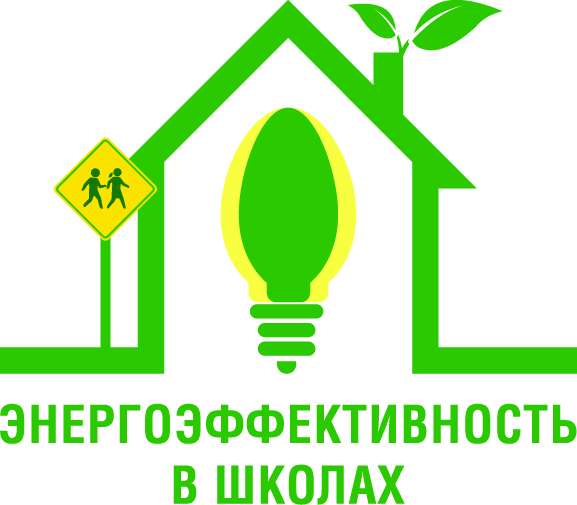 7
www.energybel.by
Компонент 2
Разработка методических материалов по подготовке заявок на получение грантового финансирования учреждениями образования и методическая помощь потенциальным получателям целевого финансирования;
Проведение энергетических аудитов;
Подготовка заявок на получение грантового финансирования учреждениями образования;
Отбор учреждений образования на основе утвержденных критериев;
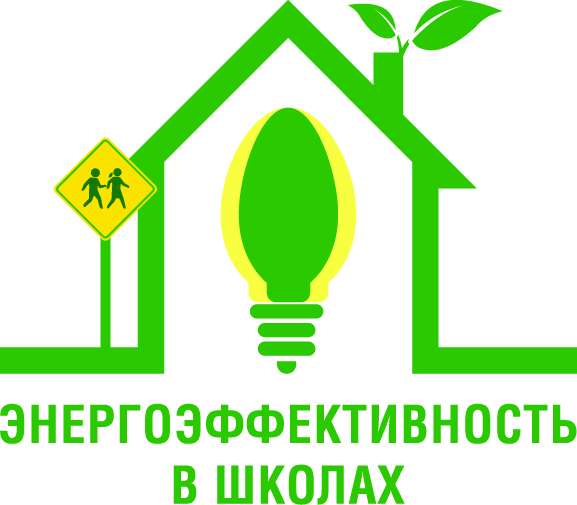 8
www.energybel.by
Компонент 2 (продолжение)
Мобилизация местных ресурсов (не менее 40% затрат на реализацию проектов финансируется из местных источников в виде денежного и неденежного вклада);
Отбор организации (организаций) для подготовки проектно-сметной документации и разработка ПСД, конкурсный отбор строительных подрядчиков;
Целевое финансирование пилотных проектов и их фактическая реализация;
Мониторинг реализации проекта.
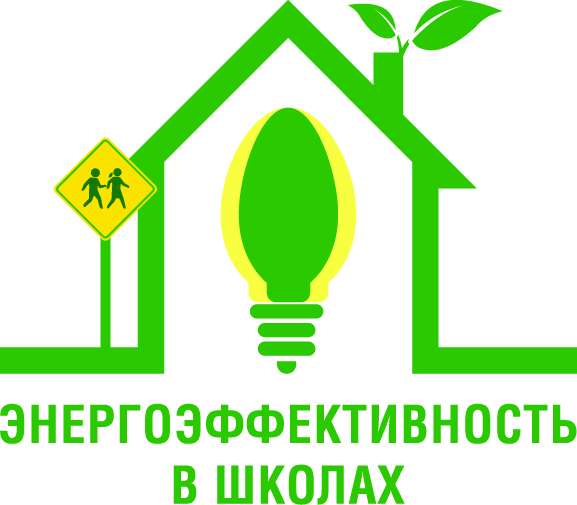 9
www.energybel.by
Компонент 3
Разъяснение подхода территориально-ориентированного развития;
Подготовка и подписание Меморандумов о взаимопонимании/Соглашений о партнерстве;
Создание и поддержка общественно–консультативных советов по энергосбережению на местном уровне;
Разработка и внедрение системы общественного мониторинга и оценки;
Содействие в разработке местных стратегий по энергоэффективности;
Распространение результатов проекта.
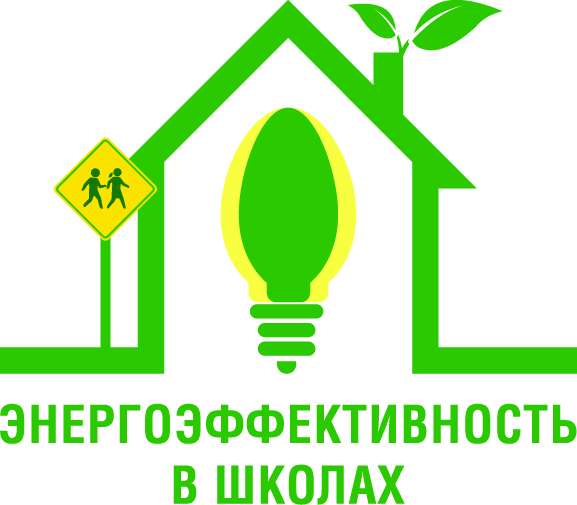 10
www.energybel.by
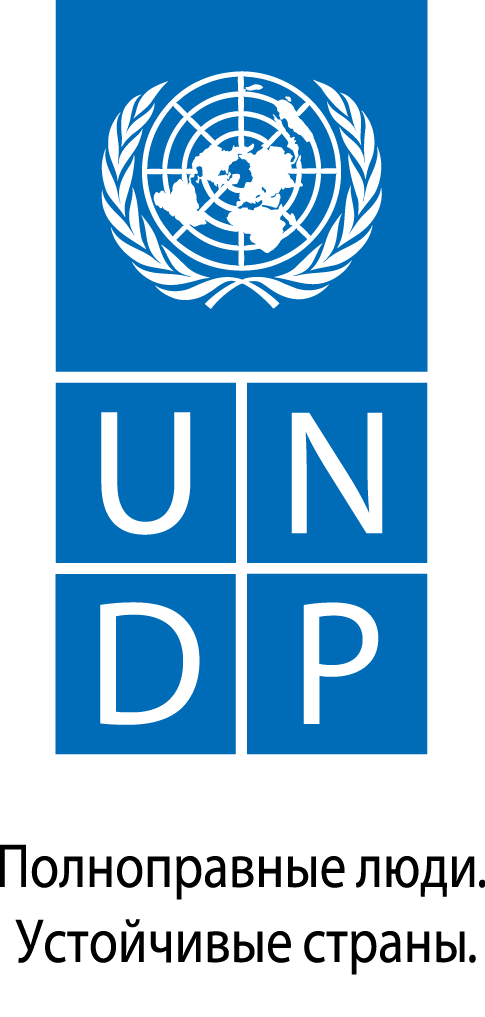 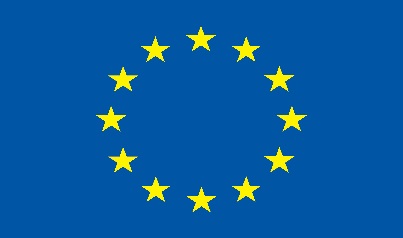 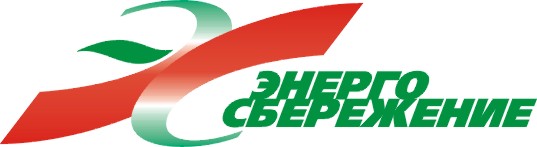 Проект финансируется Европейским союзом
СПАСИБО ЗА ВНИМАНИЕ!
Проект «Разработка интегрированного подхода к расширению программы по энергосбережению»Адрес: Республика Беларусь, г. Минск, ул.Ф.Скорины,21, офис 502-бтел. +375 17 3969340www.energybel.by
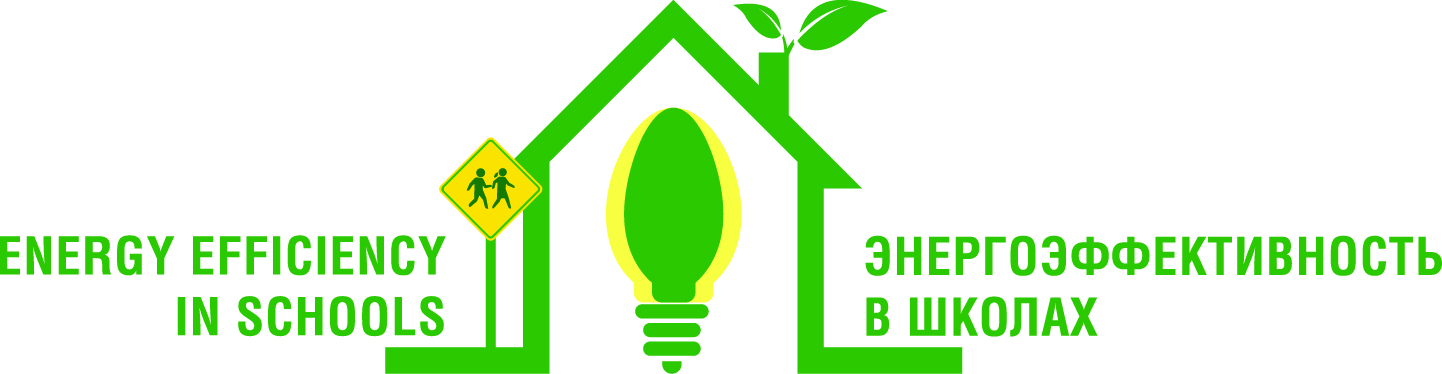 11